Nottingham Tram info
The Belgrave Rooms sits between two tram stops: 
Nottingham Trent University
Royal Centre
*Short hop ticket available between Station Street (Nottingham Train Station) and Nottingham Trent University stops
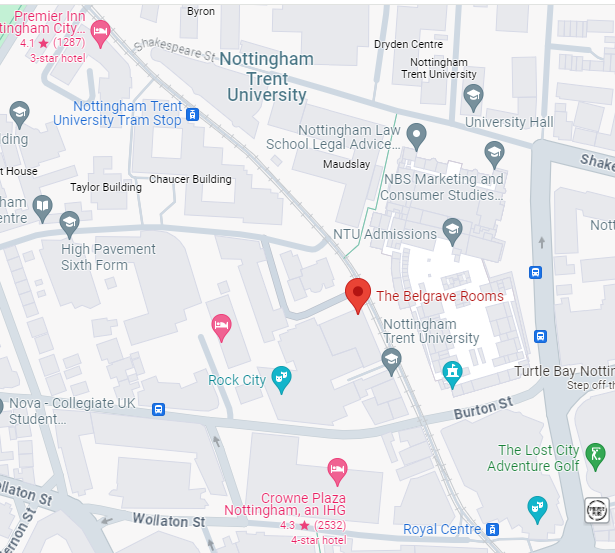 Tram stop
Tram stop
Park and Ride locations for tram
The Forest (NG7 6AQ): 2 stops / 5 minutes away from Nottingham Trent University stop
Tram stop
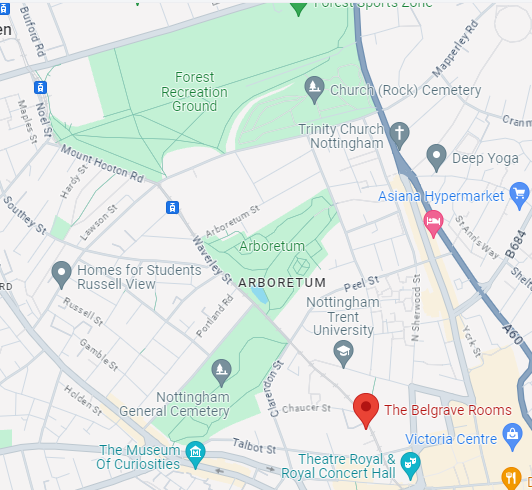 Phoenix Park (NG8 6AS): Just off J26 of the M1
10 stops / 20 minutes away from Nottingham Trent University stop
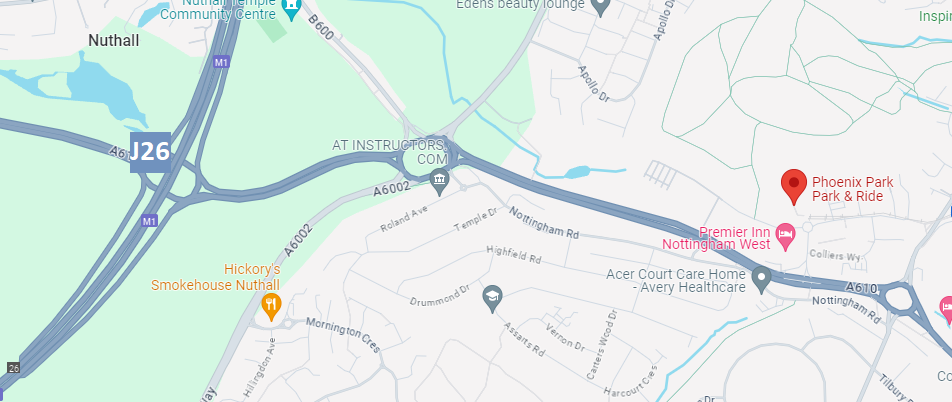 Tram stop
Car Park Info
Talbot Street Cark Park – Q-Park
2 minutes walk to The Belgrave Rooms
£19 up to 9 hours / £20 up to 24 hours
Nottingham Central Cark Park – Q-Park
2 minutes walk to The Belgrave Rooms
£19 up to 9 hours / £20 up to 24 hours
Upper Parliament Street Cark Park – Euro Car Parks
5 minutes walk to The Belgrave Rooms
£14 up to 12 hours
Pre-booking available
Trinity Square Car Park – Nottingham City Council
5 minutes walk to The Belgrave Rooms
£18 up to 24 hours
£8 Early bird parking, park and pay before 9:30, leave before 18:30
Victoria Centre Cark Park
10 minutes walk to The Belgrave Rooms
£16.50 for 7-24 hours
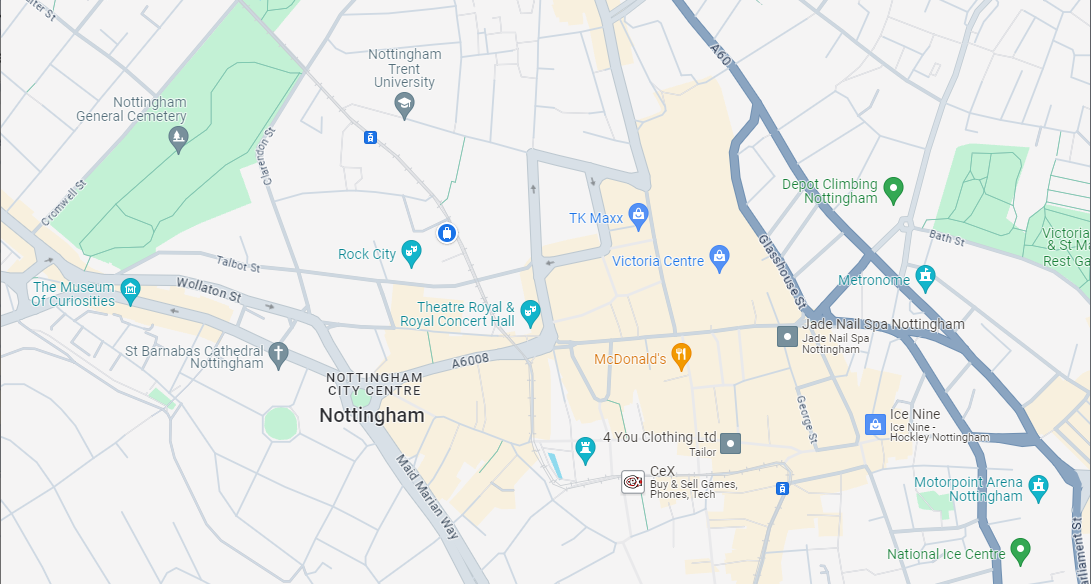 The Belgrave Rooms